Муниципальное бюджетное дошкольное образовательное учреждение детский сад №39 КРАЕВАЯ ИННОВАЦИОННАЯ ПЛОЩАДКАпри инновационной инфраструктуре сферы образования Хабаровского края     Хабаровск 2023
Инновационная идея: методические рекомендации по созданию единого образовательного пространства формирования предпосылок читательской грамотности
Проблема и актуальность:                                                                                                                                В  век информационных технологий нам, педагогам и родителям, все сложнее привлечь детское внимание к книгам. Формирование читательской грамотности у дошкольников стало очень актуальным. Современные дети — это «наблюдатели и зрители», они с ранних лет привыкли воспринимать картинку на экране. Чтение уходит на задний план и становится не интересным. 
Постепенно из нашей жизни уходит такая важная традиция, как семейное  чтение, а в итоге — низкий уровень читательской грамотности.
На этапе преемственности дошкольного образования и начальной школы учителя видят проблему  в недостаточном  развитии читательской грамотности  выпускников дошкольных учреждений.	
Читательская грамотность – это не перелистывание книги, рассматривание картинок, это умение размышлять над прочитанным текстом, отбирать информацию в огромном потоке и найти ей применение в своей жизненной ситуации.
Дошкольный возраст самый благоприятный для формирования у ребенка читательской грамотности, так как в эти годы он приобретает первоначальные знания об окружающей среде, вырабатываются навыки, привычки, характер. У него формируется интерес к книге, закладываются основы разносторонней читательской деятельности.
Инновационная идея: методические рекомендации по созданию единого образовательного пространства формирования предпосылок читательской грамотности
Цель инновационной деятельности:
Цель: Создание единого образовательного пространства для формирования у старших дошкольников  интереса к  чтению, через развитие умения и желания работать с книгой во взаимодействии всех участников образовательного процесса: педагогов, детей, родителей.
Задачи:
1.Формировать способность осмысленно воспринимать информацию и умение его интерпретировать, развивать образную речь и словесное творчество;
2. Создать единое образовательное пространство для формирования предпосылок читательской грамотности у детей 5-7 лет;3. Повысить эффективность работы по приобщению детей к книге во взаимодействии всех участников образовательного процесса: педагогов, детей, родителей;
Описание продукта
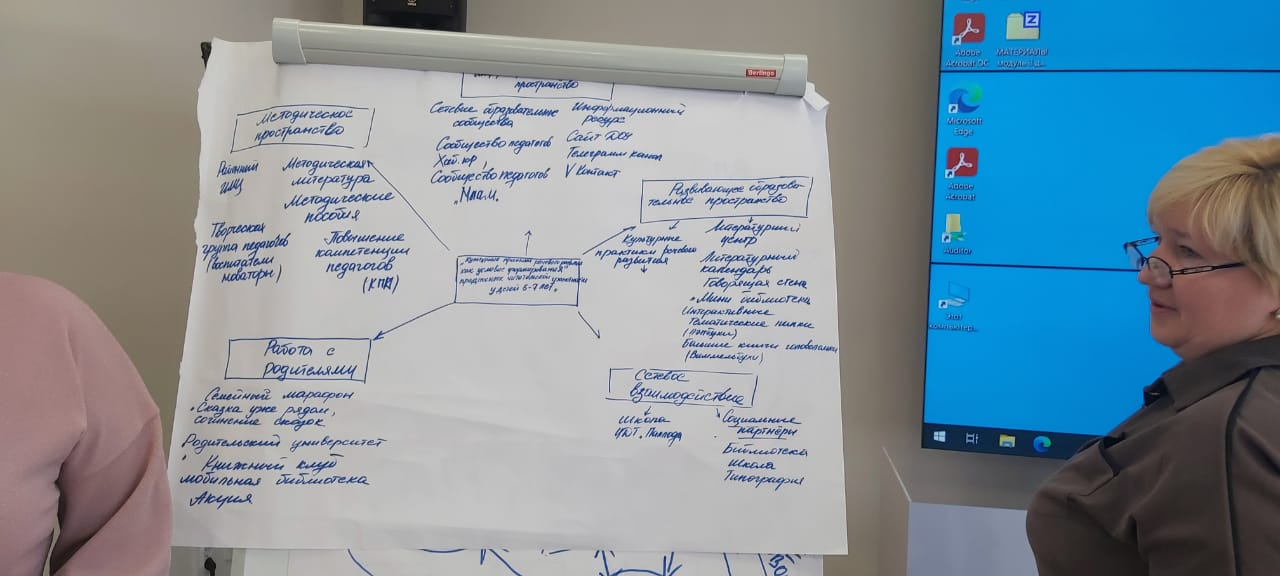 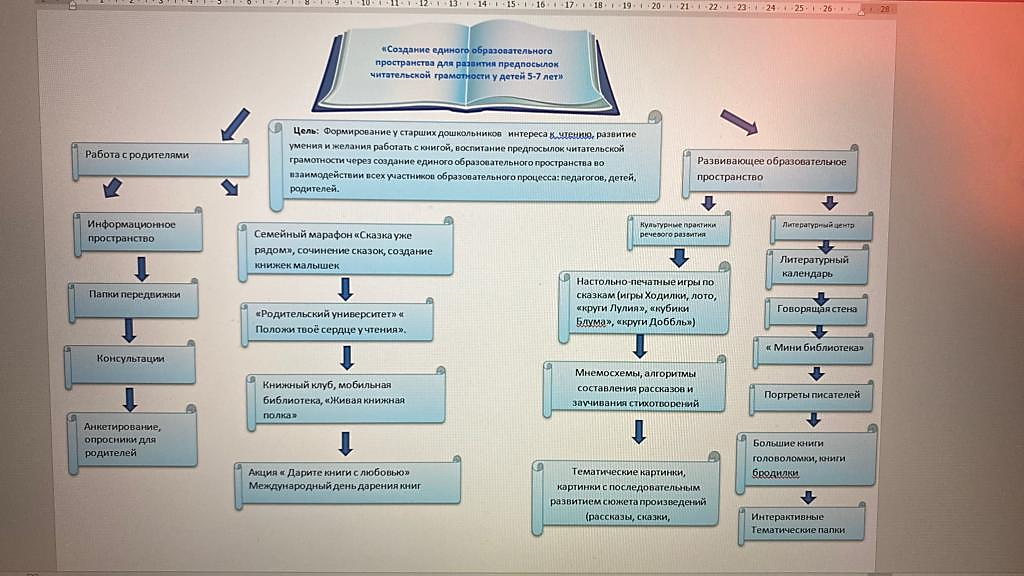 Создание единого образовательного прстранства  Литературные центры
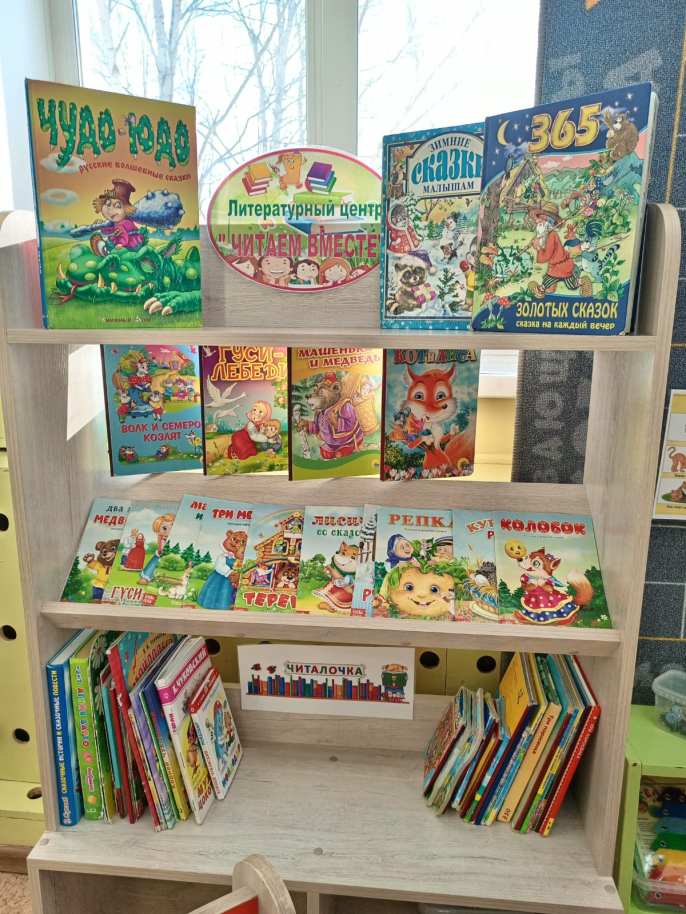 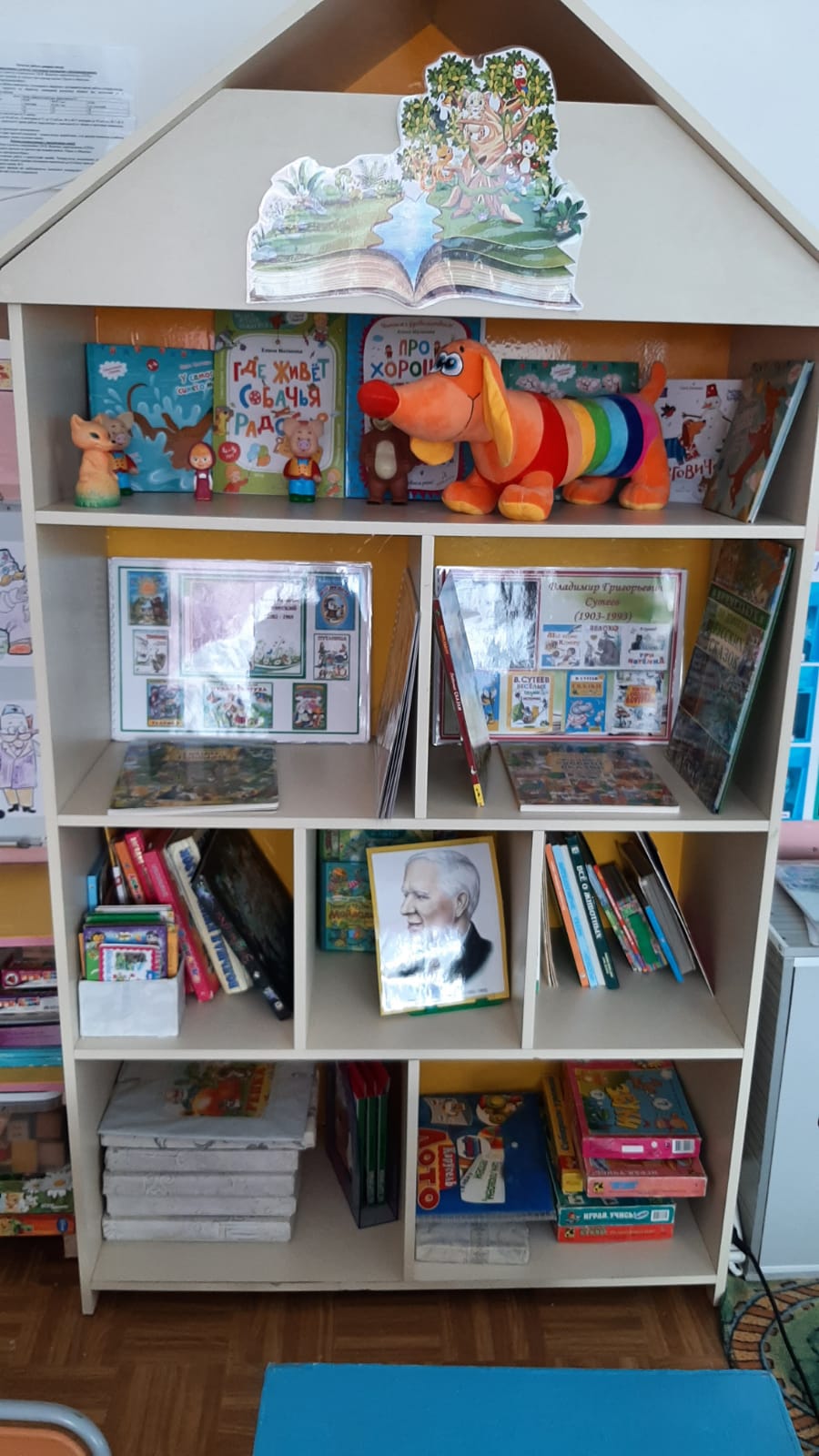 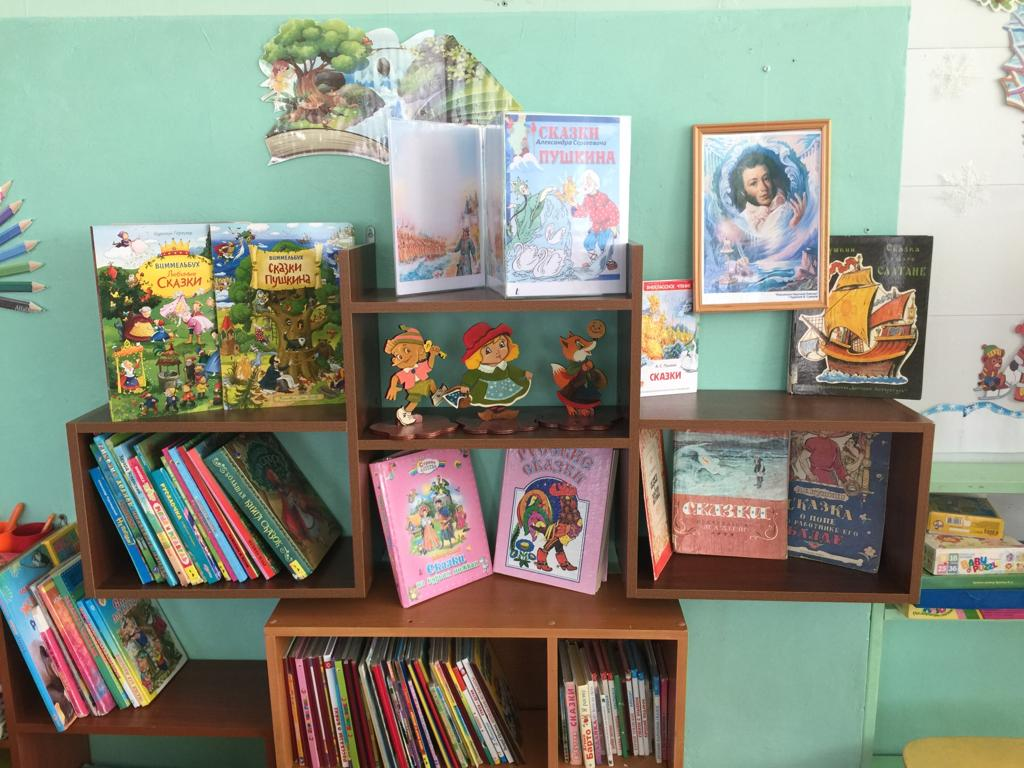 Содержание литературных центров
Большие книги головоломки, книги «бродилки»
Интерактивная развивающая папка, мини библиотеки
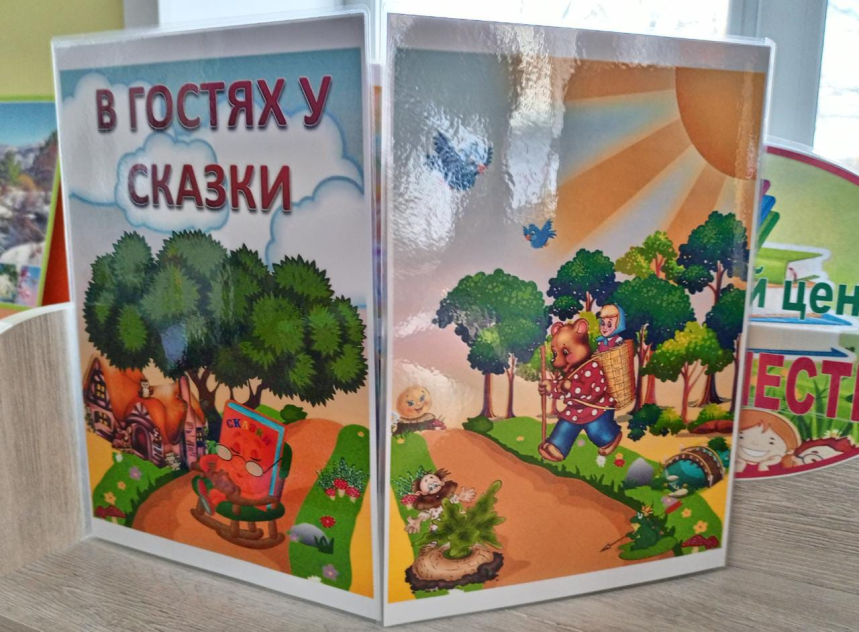 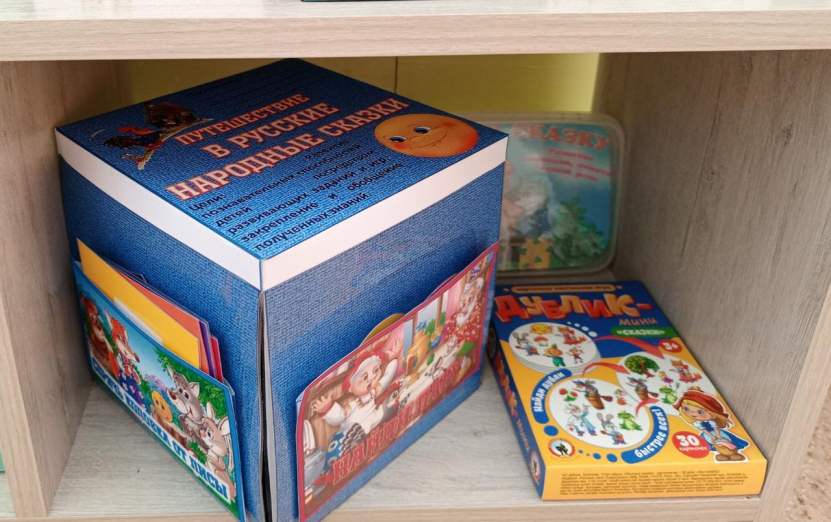 Мнемотаблицы, схемы, алгоритмы
Литературный календарь
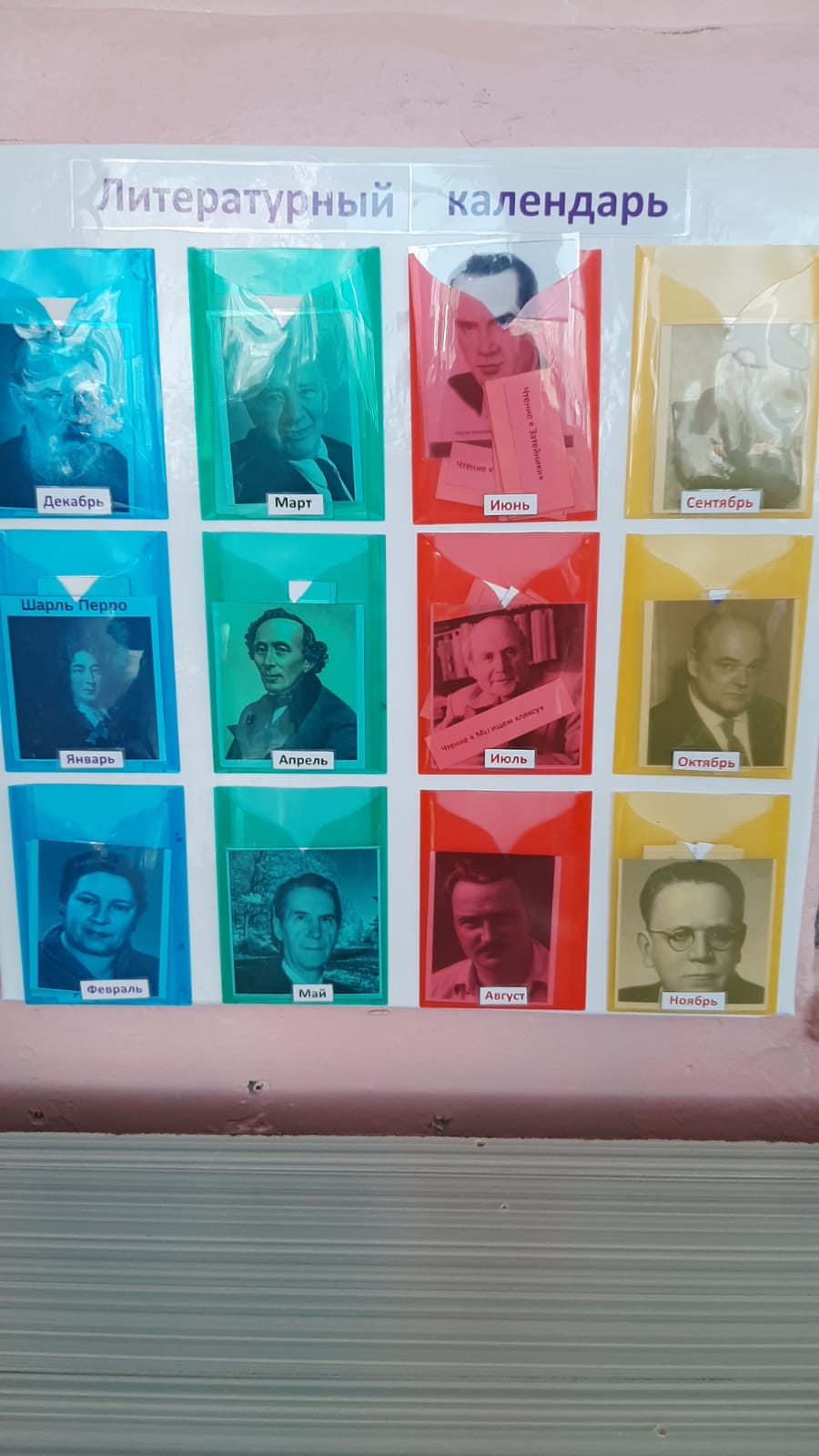 Событийные мероприятия
Квест игры, литературные викторины
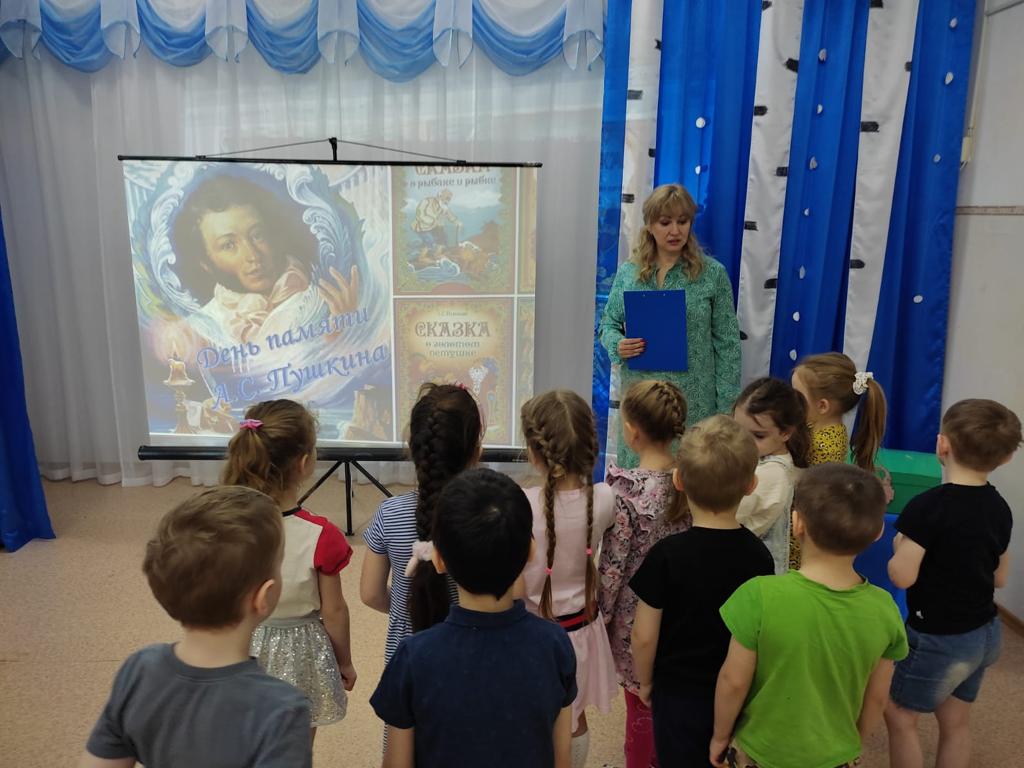 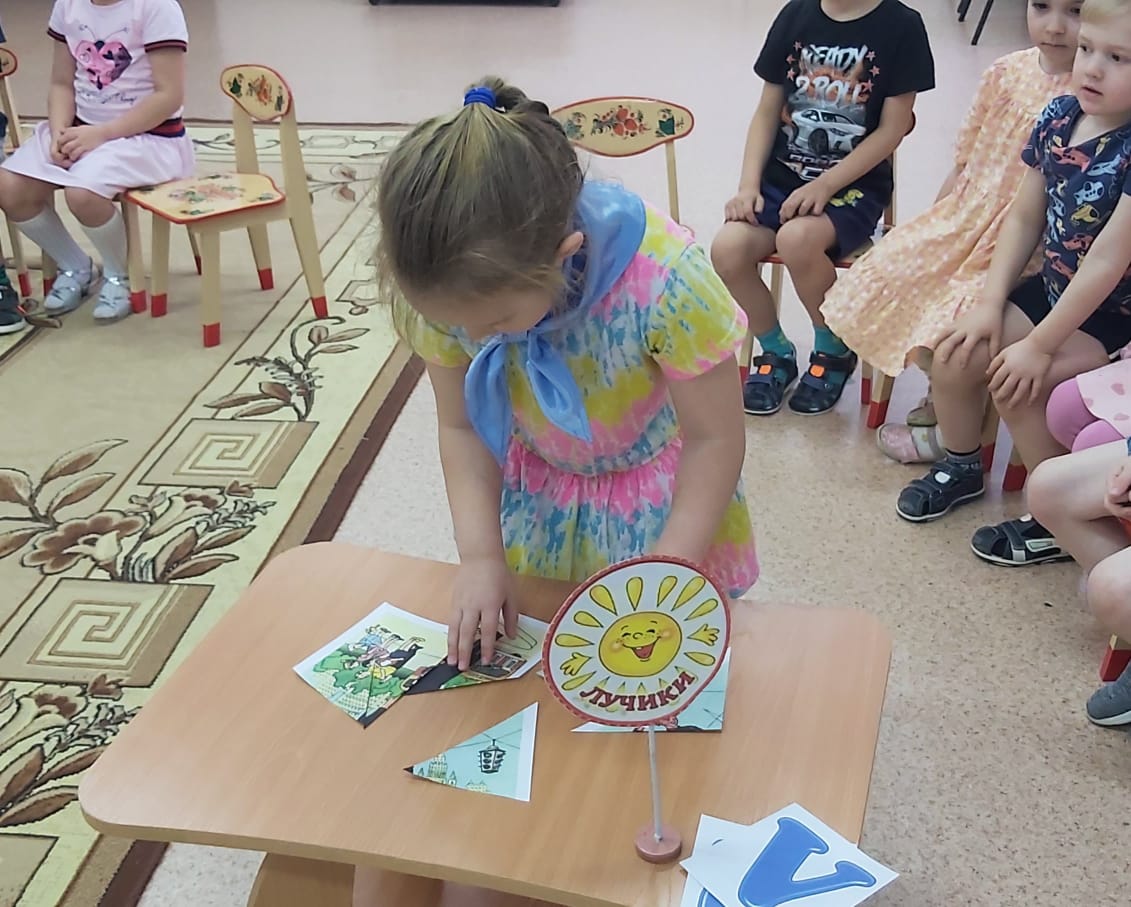 «Библиодесант»
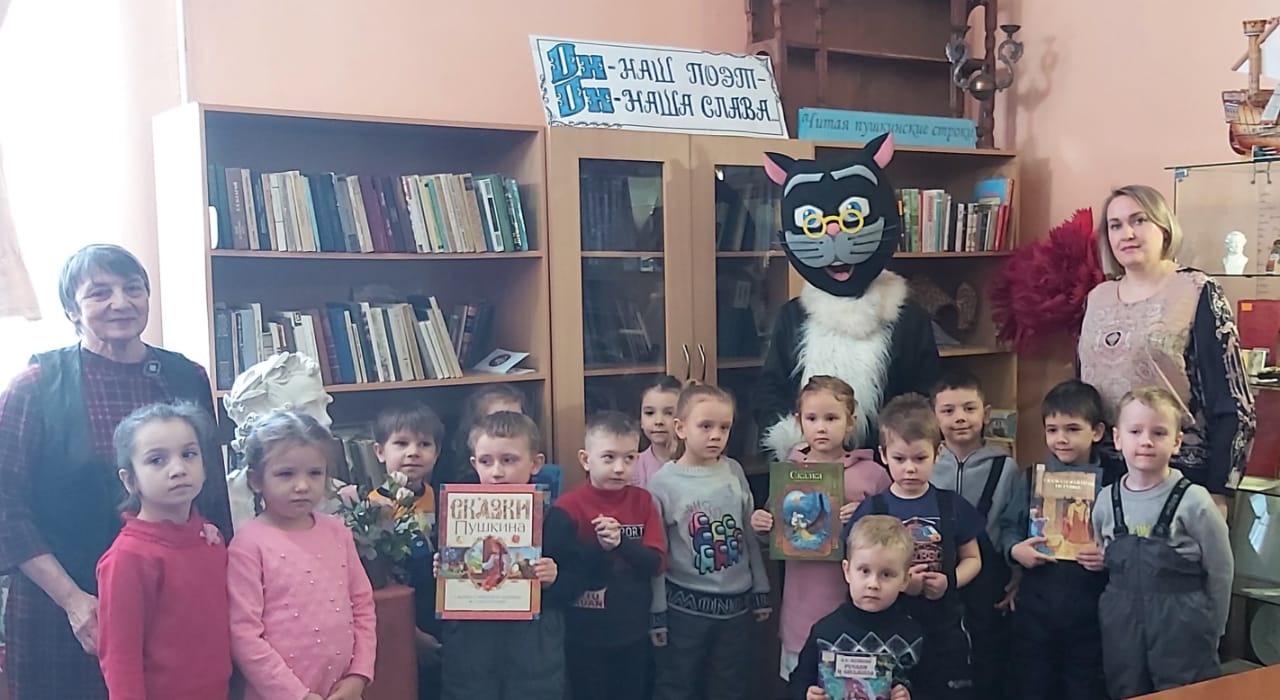 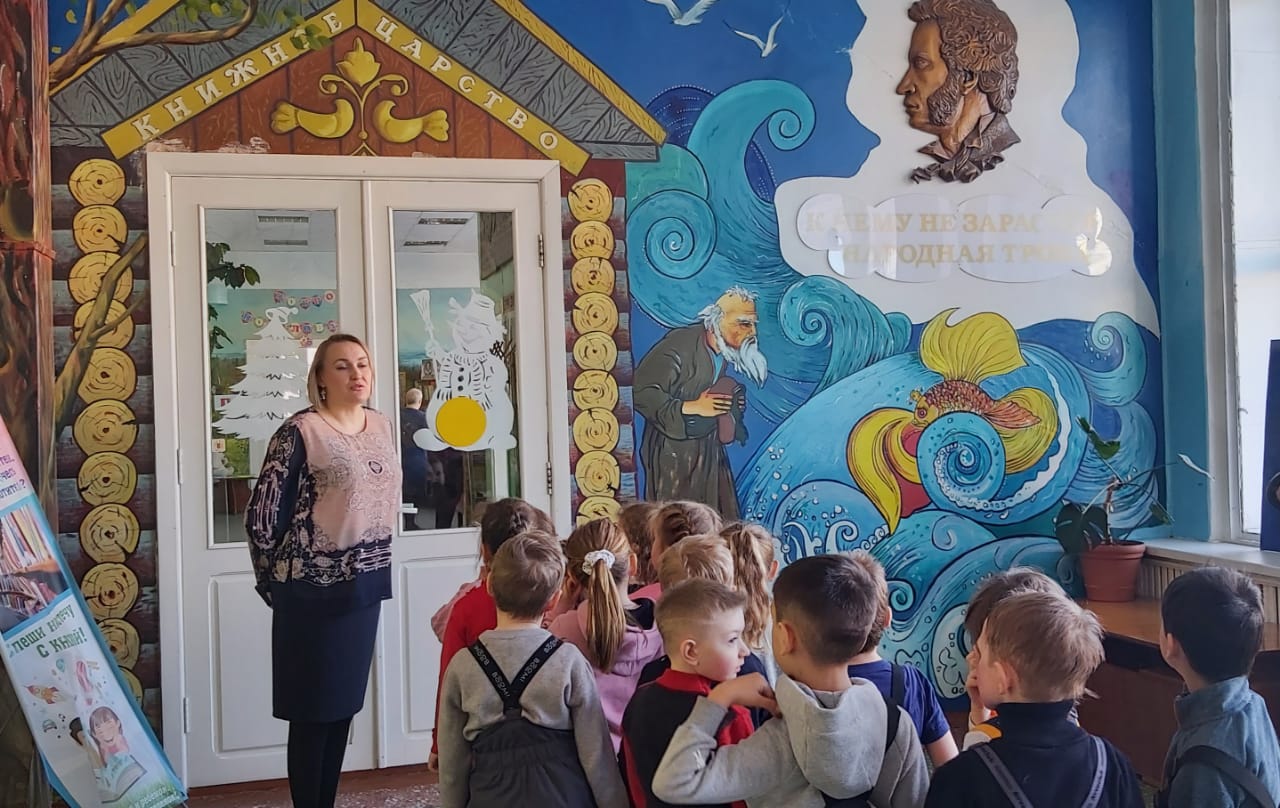 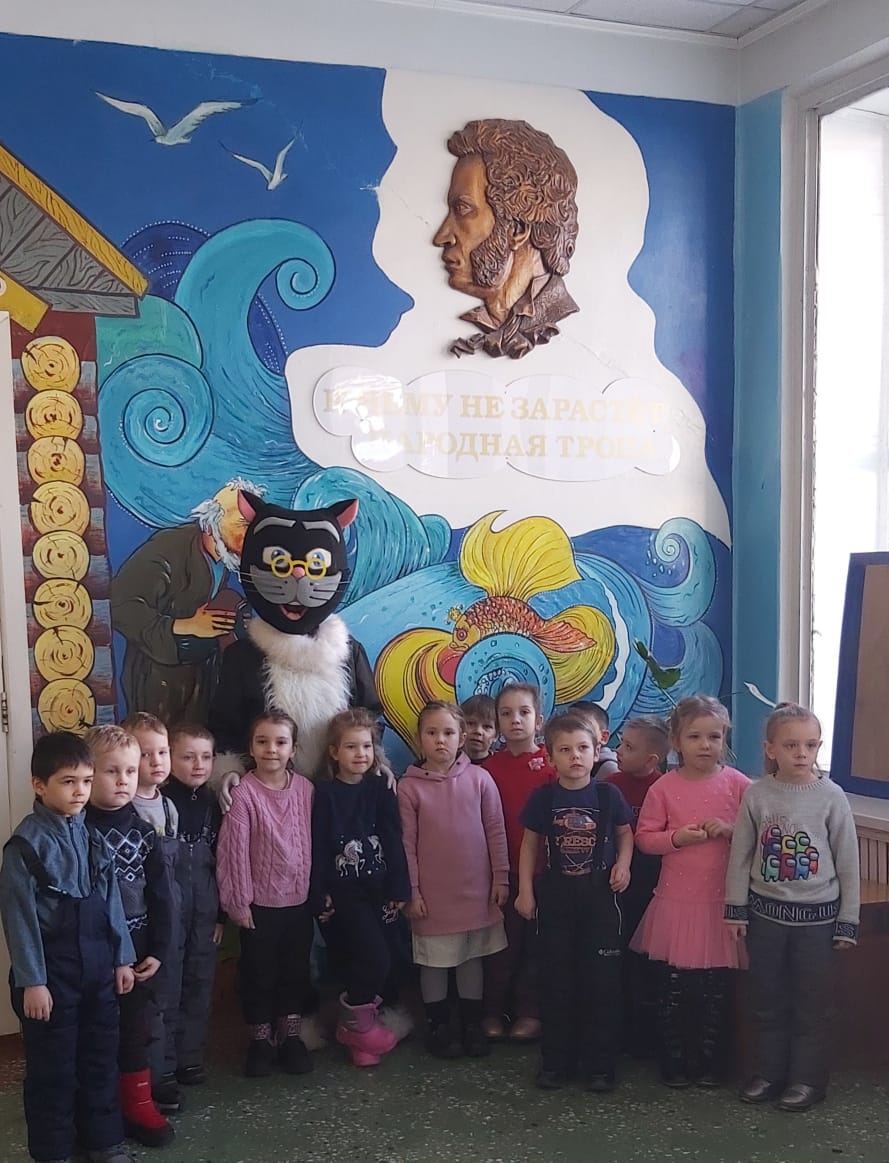 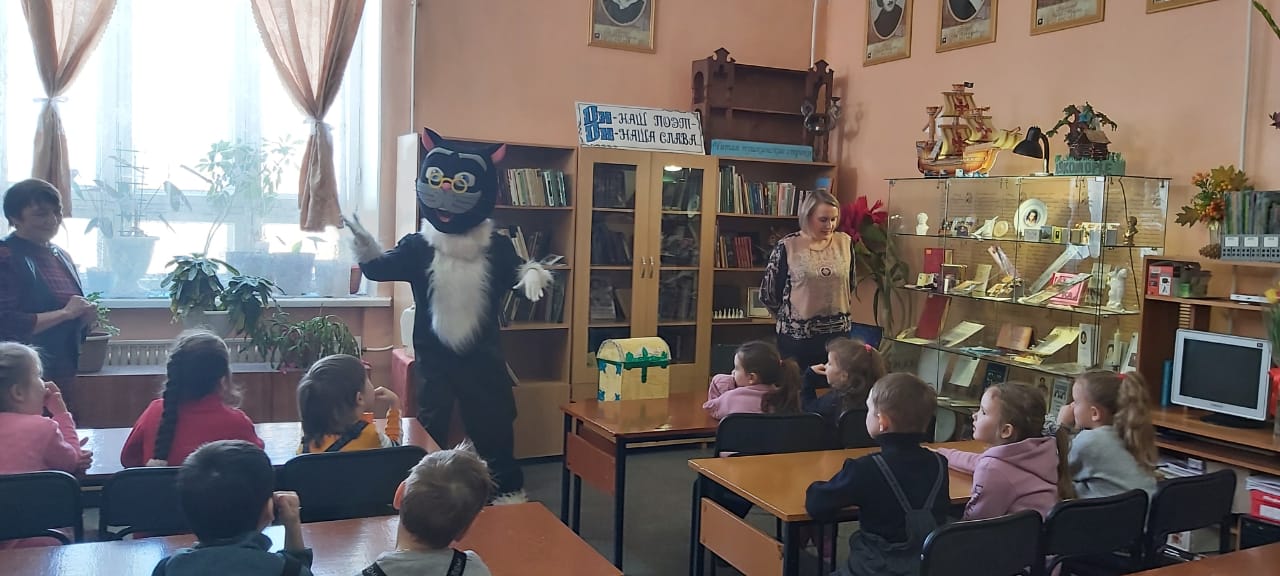 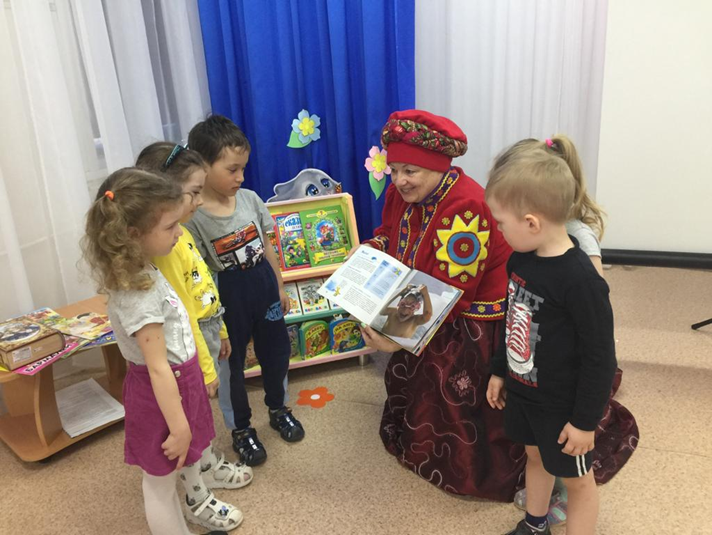 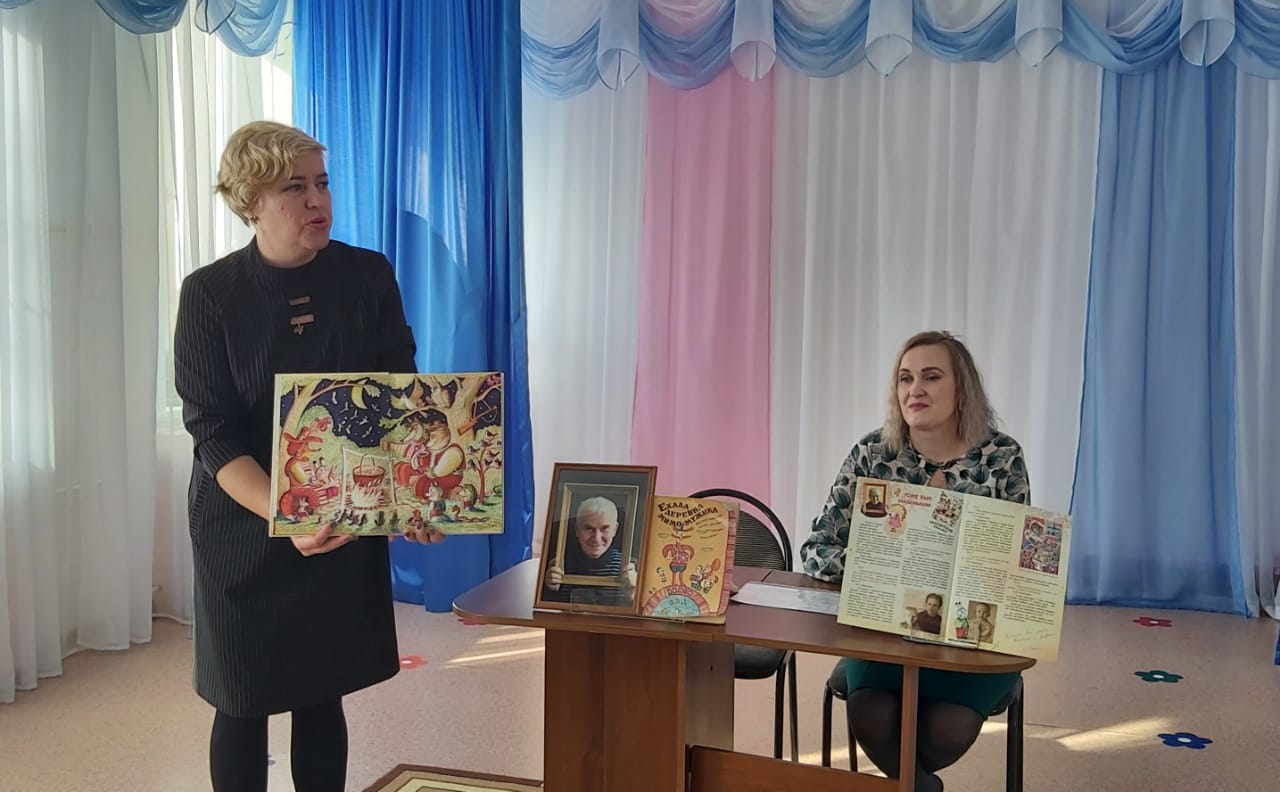 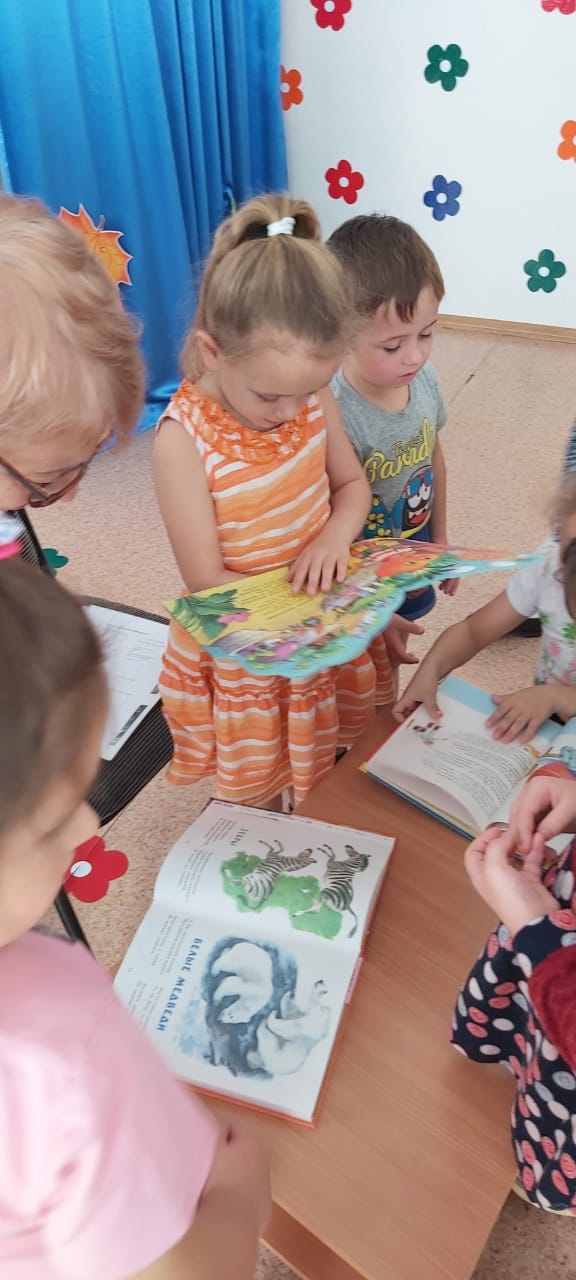 Акция «Дарите книги с любовью»
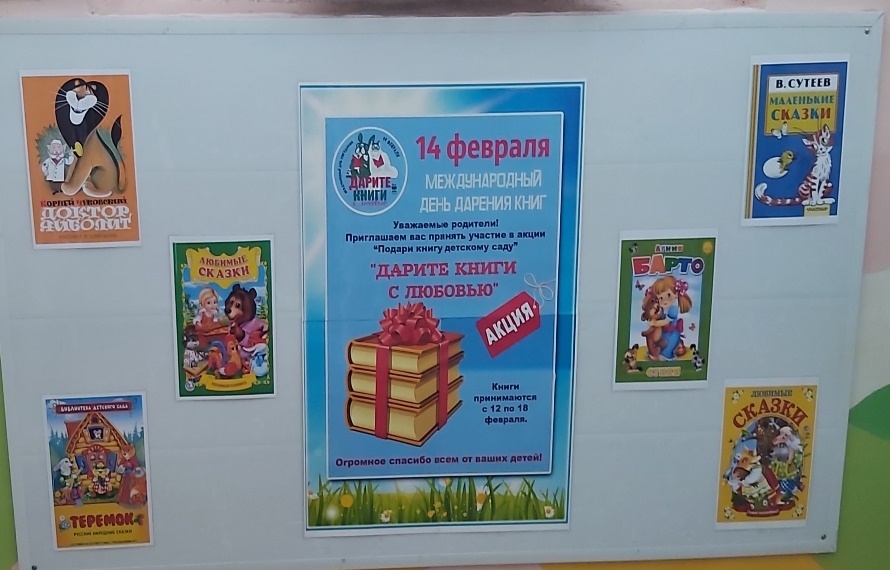 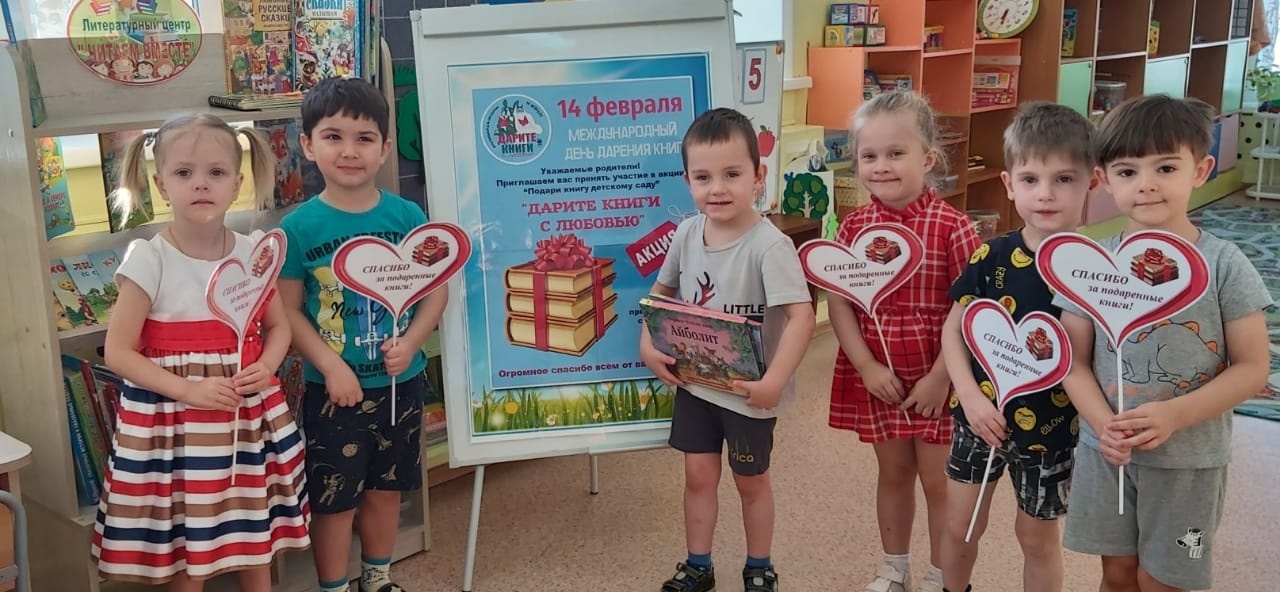 Семейный марафон
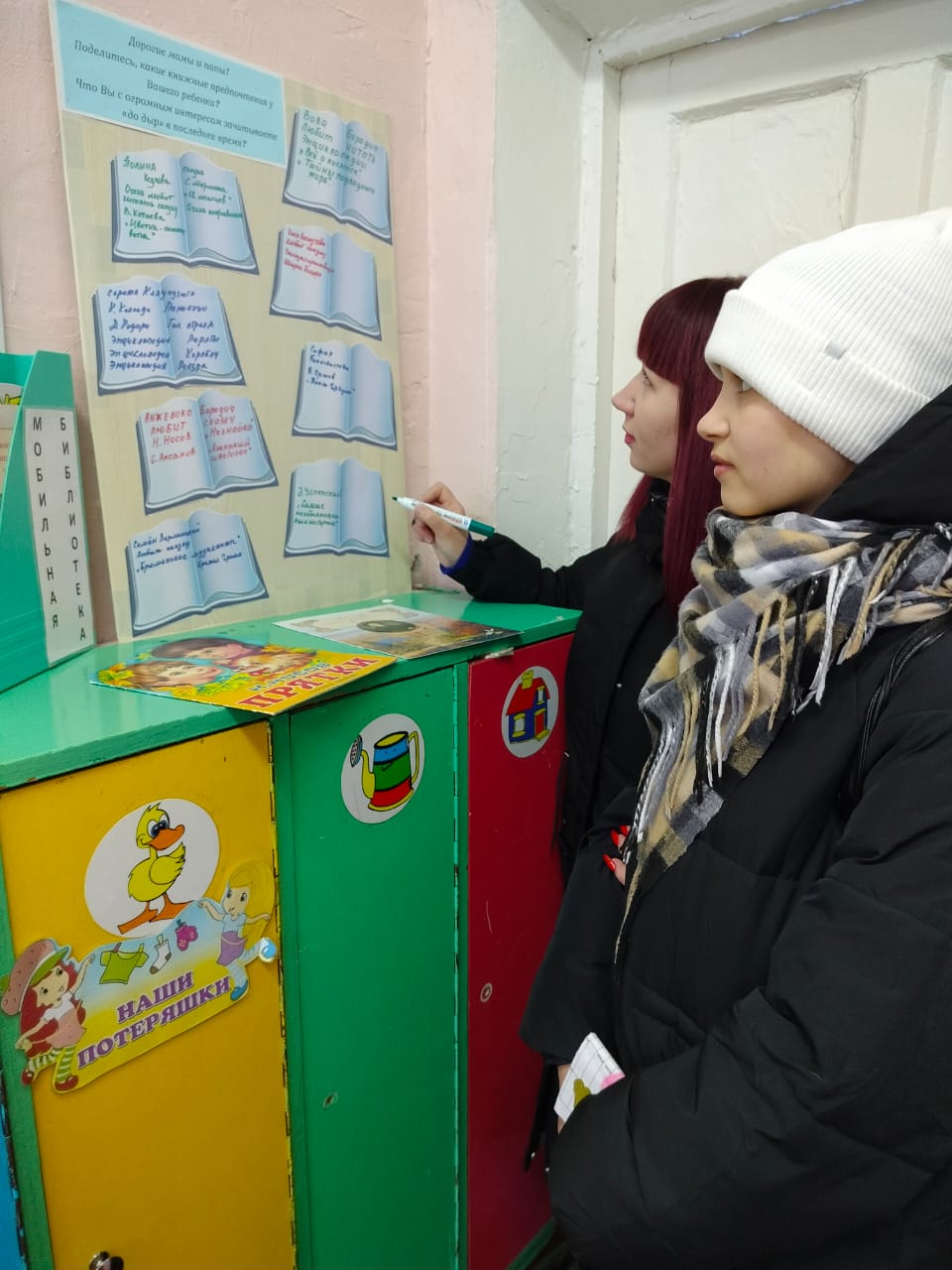 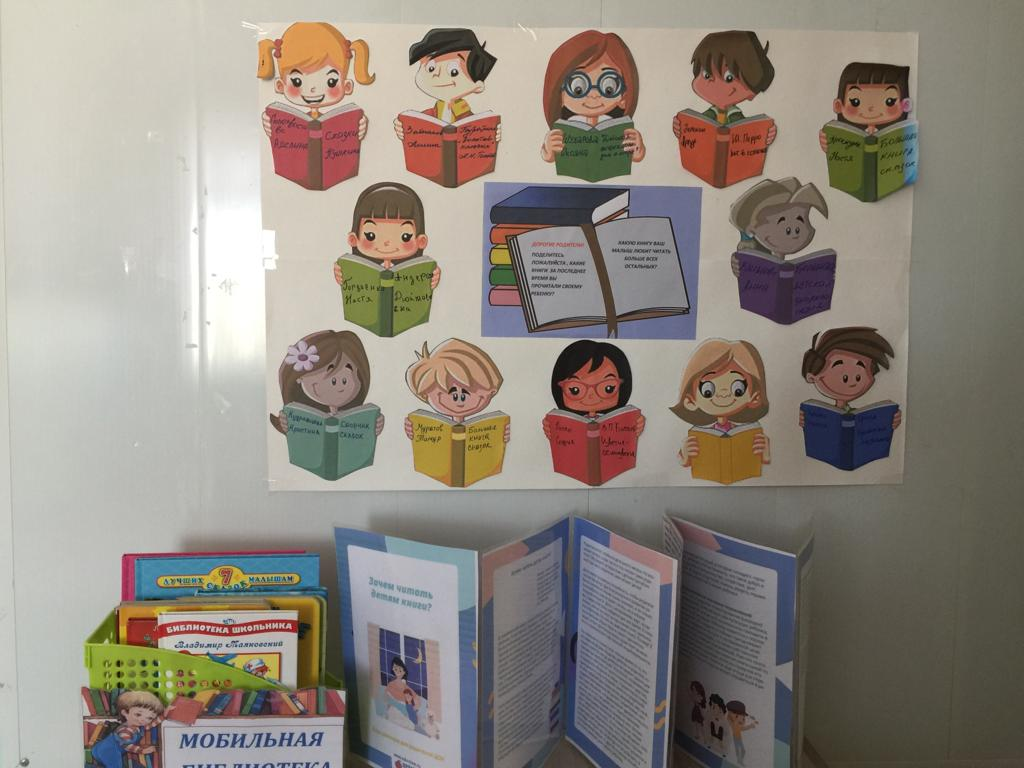 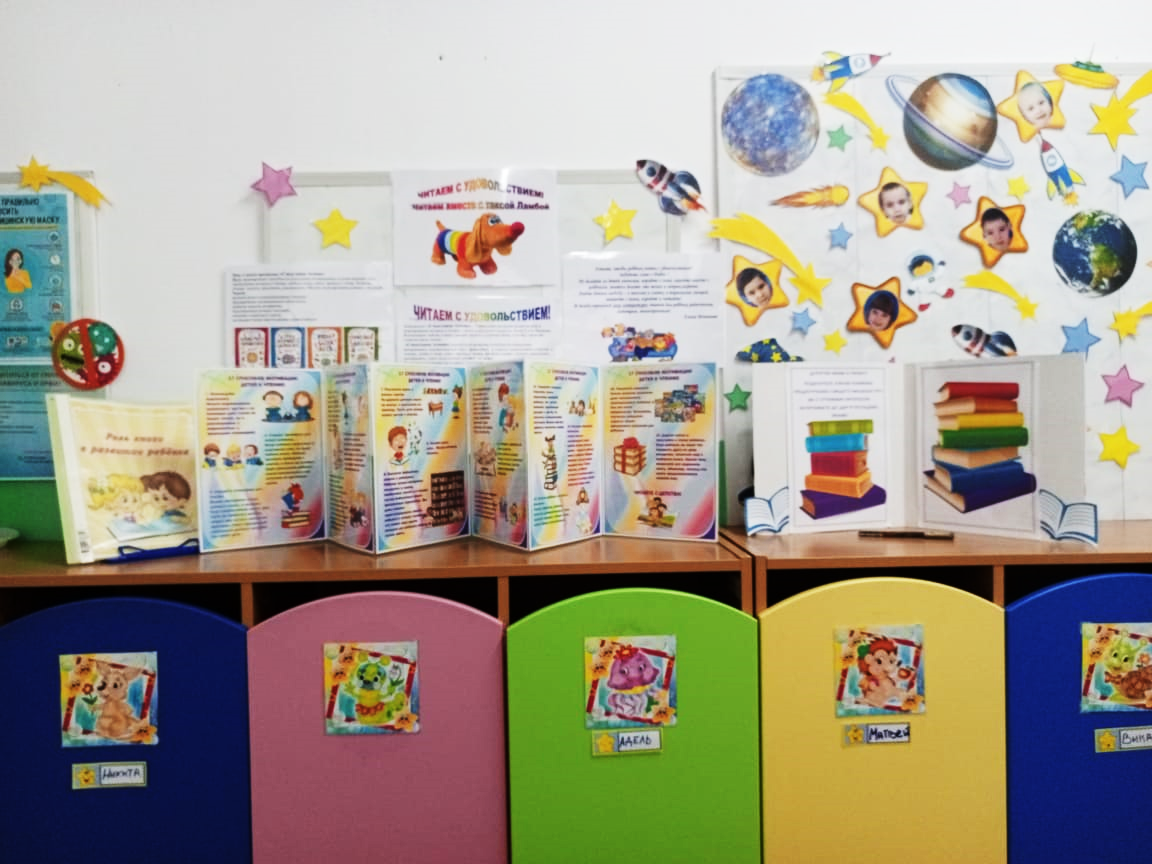 «Родительский университет»
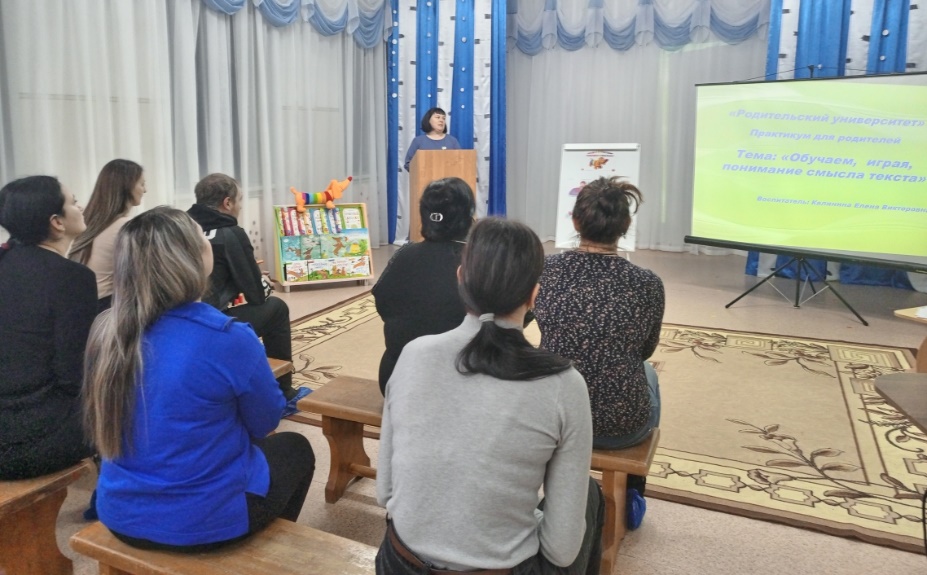